GRWG Microwave Sub-Group Briefing
Ralph Ferraro (NOAA/NESDIS) and Qifeng Lu (CMA) (Co-Chairs)
(and entire MW Subgroup)
1
Outline
Scope of MW Subgroup
Membership/Co-chairmanship
Focus for past/upcoming year
Status of Action Items
Quarterly Meetings/Highlights
Upcoming MW Session (Wed)
Summary of Accomplishments & Ongoing Endeavors
2
Over 60 members!
MembersSigned up as of March 2019
NOAA (and affiliates) - Ralph Ferraro (Co-Chair)*, Huan Meng, Cheng-Zhi Zou, Tony Reale, Mark Liu, Bomin Sun, Ben Ho, Manik Bali (Univ. Maryland), Isaac Moradi (Univ. Maryland), Hu (“Tiger) Yang (Univ. Maryland), Wenze Yang (Univ. Maryland), Johnny Luo (City College New York), Xaiolei Zou (Univ. Maryland), Lin Lin (Univ. Maryland), John Yang (Univ. Maryland), Yalei You, Bob Iacovazzi
EUMETSAT (and affiliates)  – Tim Hewison, Karsten Fennig, Viju John, Jörg Ackermann, Sabatino DiMichele, Sante Laviola, Vinia Mattoli, Sreerekha Thonipparambil, Christophe Accadia, Timo Hanschmann, Martin Burgdorf (Hamburg Univ.), Imke Hans (Hamburg), Ralf Bennartz (Vanderbilt Univ.), Bruno Picard (CLS)
NASA (and affiliates) – Ed Kim (GSFC), Tanvir Islam (JPL), Linwood Jones (Univ. of Central Florida), Rachael Kroodsma (Univ. of Maryland), Wes Berg (Colorado State Univ.), Thomas Holmes (GSFC), Carl Mears (RSS)
NIST – Derek Houtz, Dazhen Gu
NWI – Thomas Lavergne
ECMWF – Steve English, Heather Lawrence
UKMO – Bill Bell, Fabien Carmenati, Elizabeth Good, Rob King, Christoforois Tsamalis
CMA (and affiliates) –Qifeng Lu (Co-Chair), Lin Chen, Hu Yang, Xiaolong Dong, Shengli Wu, Xiuqing Hu  
KMA (and affiliates) – Jun Park, Dong-Bin Shin (Yonsei University, South Korea), Dohyeong Kim, Minju Gu
JAXA (and affiliates) - Misako Kachi, Takashi Maeda
IISC – Ram Ratan
*Stepping down during 2019 – replacement to be discussed at MW session
3
Scope of Microwave Sub-Group
Understanding the users’ requirements for inter-calibration products for microwave instruments 
Imagers + sounders – passive only (initially, but eventually consider active if there is a need…)
Retrospective calibration (CDR’s and their components like geolocation, scan biases, inter-satellite)
Forward looking calibration (near-real time uses)
Identifying existing products that could meet those requirements, but first….
Need to define criteria…Reference standards (sensor(s), models, calibration methodologies….)
And then a process that adheres to GSICS principles
We should also focus on tools/algorithms like SNO, Double Difference, RTM, etc.
Near term goals?
Define data standards (jointly with GDWG)
Coordination with other groups (e.g., CEOS WGCV MW, GPM X-Cal) would also be required to generate standards and best practices
Address special requests/actions from CGMS
4
Focus Topics for 2018-2019
Defining CLEAR PATH for GSICS MW products, algorithms, tools, deliverables
Methodologies (Jun Park, Rachel Kroodsma)
SNO, Double difference, etc.
Reference Standards (Manik Bali, Isaac Moradi, Derek Houtz)
A particular sensor?  Likely to be wavelength dependent (e.g., window, O2, H20); A RTM?
LUT/Correction Tables (Karsten Fennig, Cheng-Zhi Zou, Viju John)
Near real-time and climate; they will be different
 Tying together other groups/opportunities
GPM X-Cal (Wes Berg, Rachel Kroodsma)
CEOS MW subgroup (Cheng-Zhi, Xiaolong Dong, Qifeng Lu, Tim Hewison) 
Expanding active participation (Manik Bali, Ralph Ferraro)
CGMS - SCOPE-CM (Karsten Fennig); IPWG (Ralph Ferraro)
GRUAN (Tony Reale, Cheng-Zhi Zou)
FIDUCEO (Martin Burgdorf, Bill Bell, Fabien Carminati)
GAIA-CLIM (Heather Lawrence/Steve English)
Address special requests/actions from CGMS
WIGOS2040
Gap Mitigation
Continued participation by subgroup at meetings of relevance:
GSICS; CEOS;CALCON, Microrad, AMS Sat. Met, EUMESAT Satellite, etc.
5
2018 MW Session
6
Recent Meetings of Microwave Sub-Group
Mostly web meetings 
Max 2.5hr; try to hold in the 1100 – 1400 UTC timeframe
Materials and minutes always posted on Wiki 
23 May 2018
22 June 2018
24 October 2018
17 January 2019
Some side-bar meetings:
GRUAN - RTM
Best practices
Passive MWI gap mitigation
7
Open & New Action Items (1/2)Details in backup slides in presented Wed MW session
8
Open & New Action Items (2/2)
9
Meeting Highlights (1/4)
Tim Hewison, 23 May 2018
Bruno Picard, 18 July 2018
Assessment of MW Imagers
Vicarious calibration at CLS
10
Meeting Highlights (2/4)
Isaac Moradi, 24 October 2018
Timo Hanschmann, 18 July 2018
Comparison of MW RT Models
MW Humidity Sounder FCDR for C3S
MHS, MWHS, ATMS
CRTM vs. ATMS – Channel 1 (23 GHz)
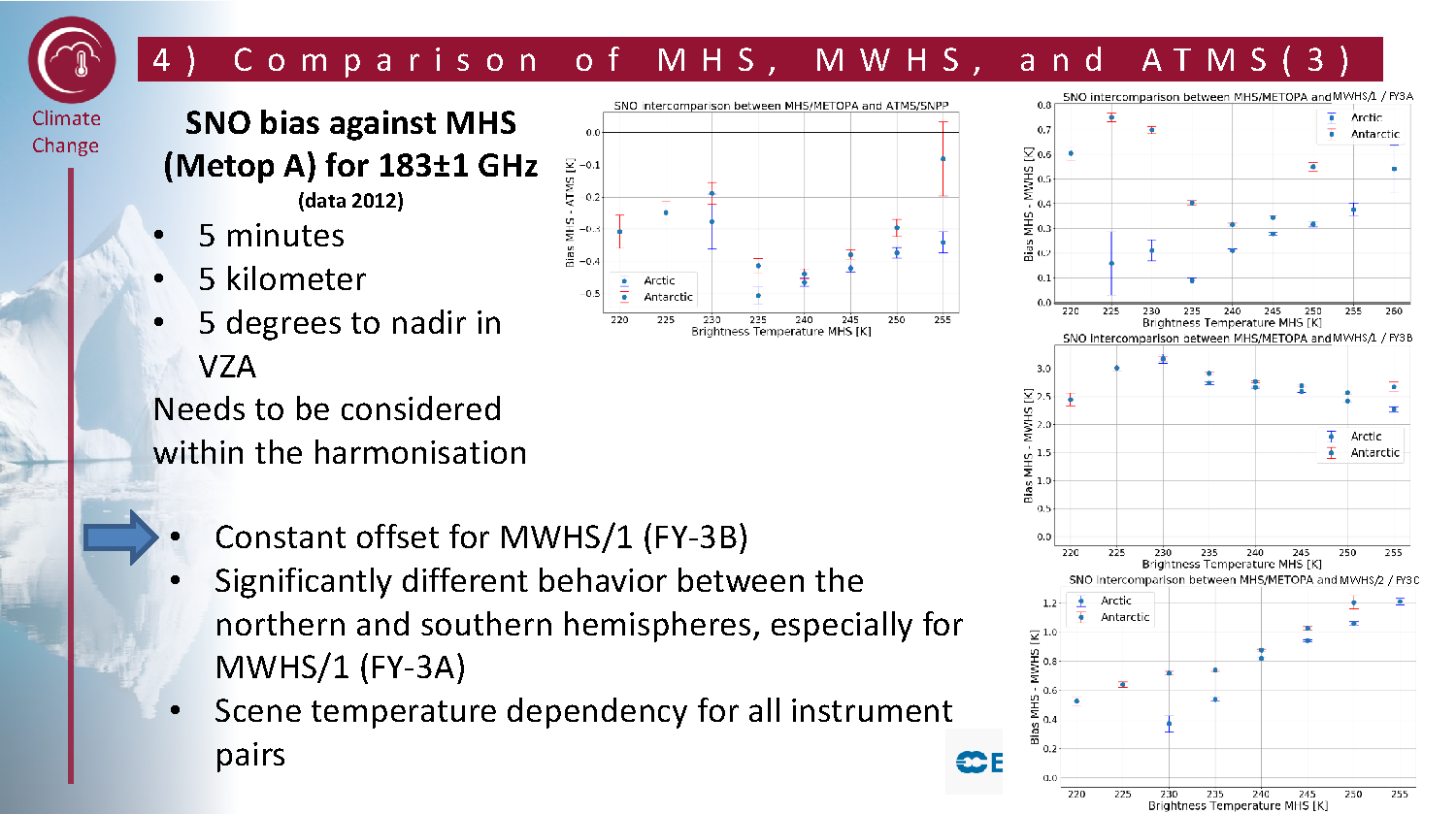 RTTOV vs. ATMS – Channel 1 (23 GHz)
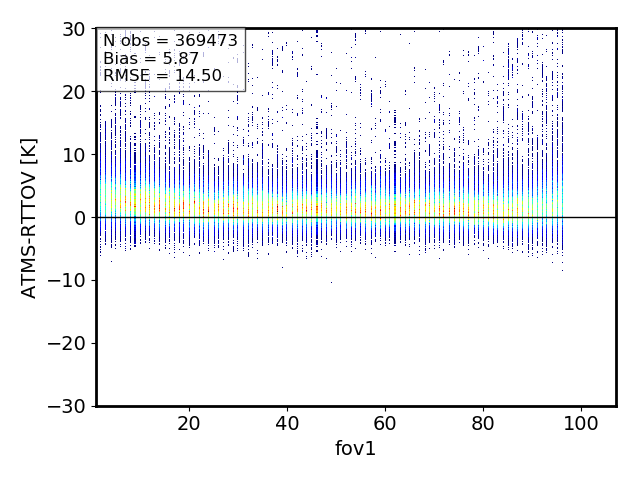 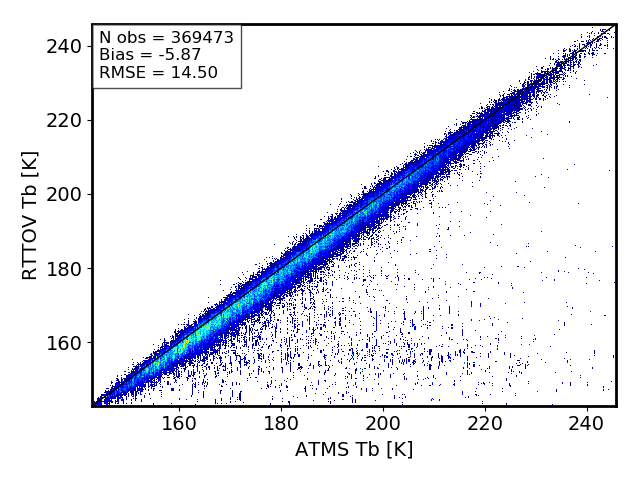 11
Meeting Highlights (3/4)
Fabien Carminati, 17 January 2019
Qifeng Lu, 24 October 2018
Characterization of NWP biases for improved satellite cal/val
Use of FY-3C in NWP
MWHS-2 and MWTS-2 vs. ATMS
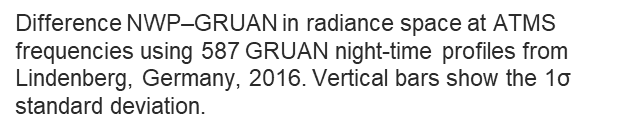 12
Meeting Highlights (4/4)
Hu (Tiger) Yang, 24 October 2018
Martin Burgdorf, 17 January 2019
ATMS Calibration
Check of lunar TB models with MHS
13
Newsletters – MW Topics
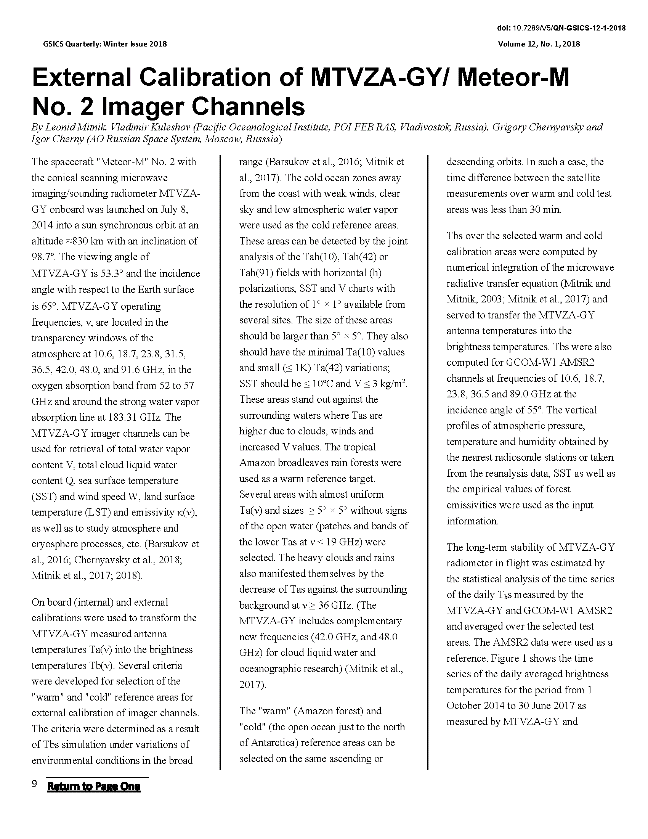 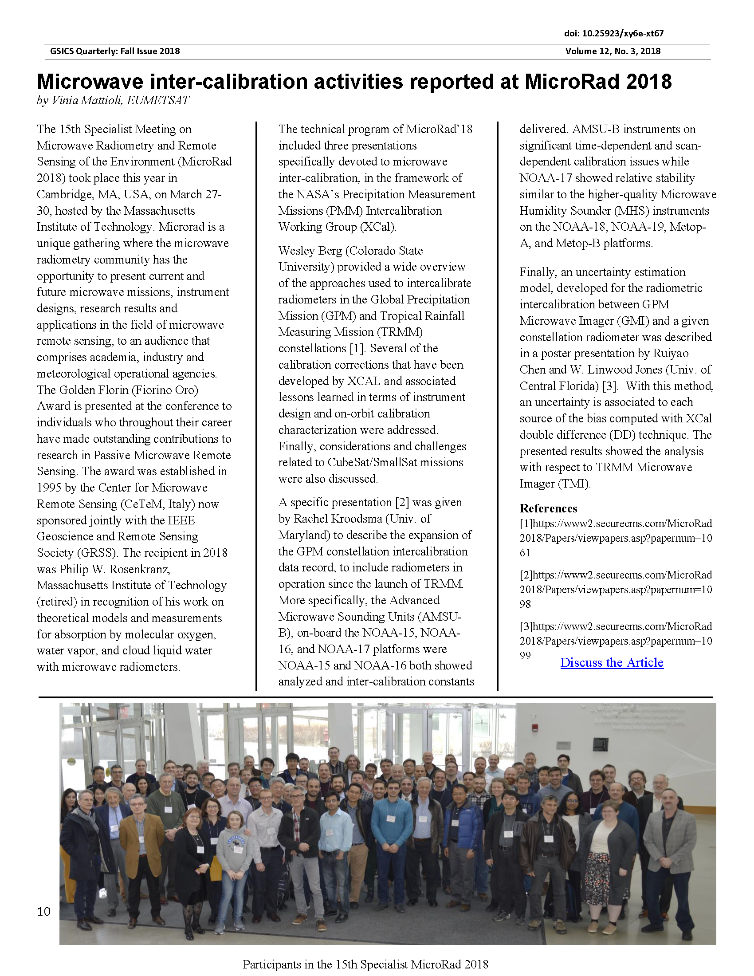 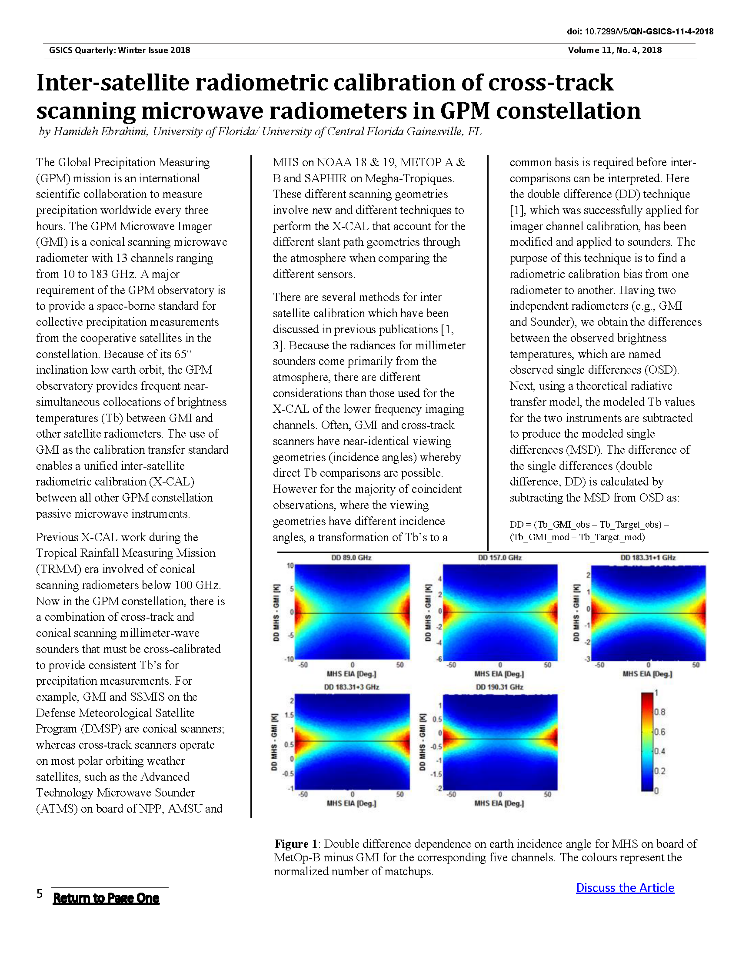 14
2019 MW Session
15
Summary and ongoing endeavors
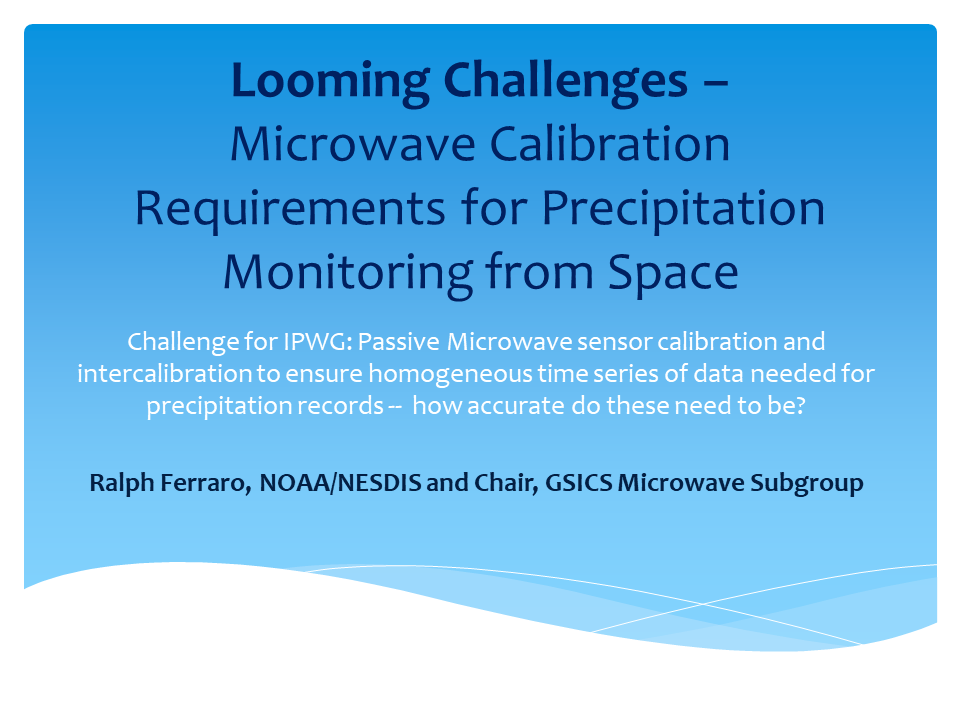 Continued expansion of group
More ideas and new collaborations
Engagement with other communities
CGMS ISWG’s, CEOS, GPM
Examining methods to characterize MW sensors
Continued MW topics in Newsletter
All Day-MW session
Science topics
Action items
MWI Gap – GSICS view point
WIGOS2040 – Calibration aspect
GSICS Best Practice – MW SNO
GSICS Deliverable Matrix/GPM MWI LUT’s
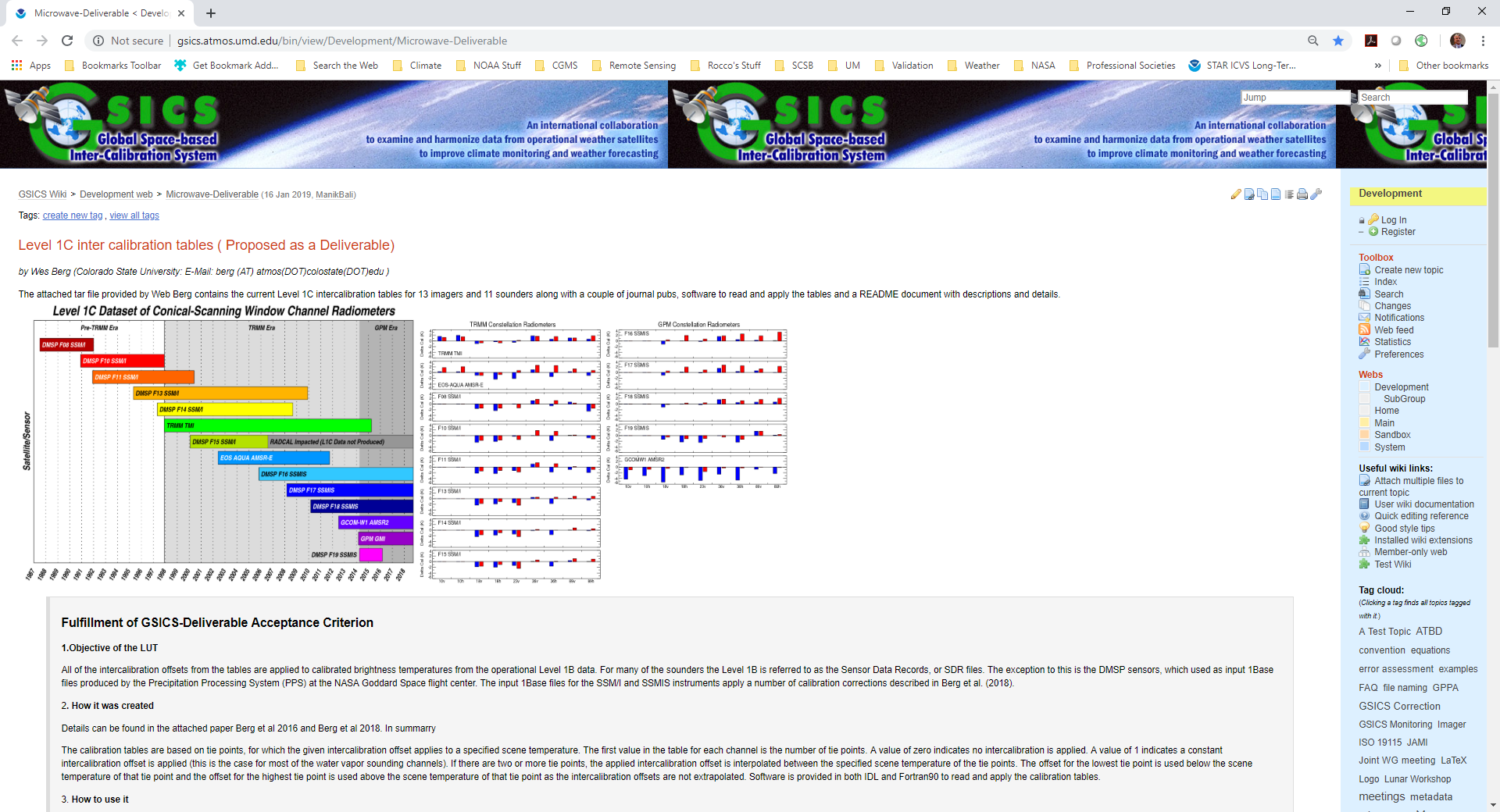 16
Backup material
17
Comparisons of RO-Estimated ATMS Biases between NOAA-20 and S-NPP 
Zou X. and X. Tian, Earth System Science Interdisciplinary Center, University of Maryland, USA
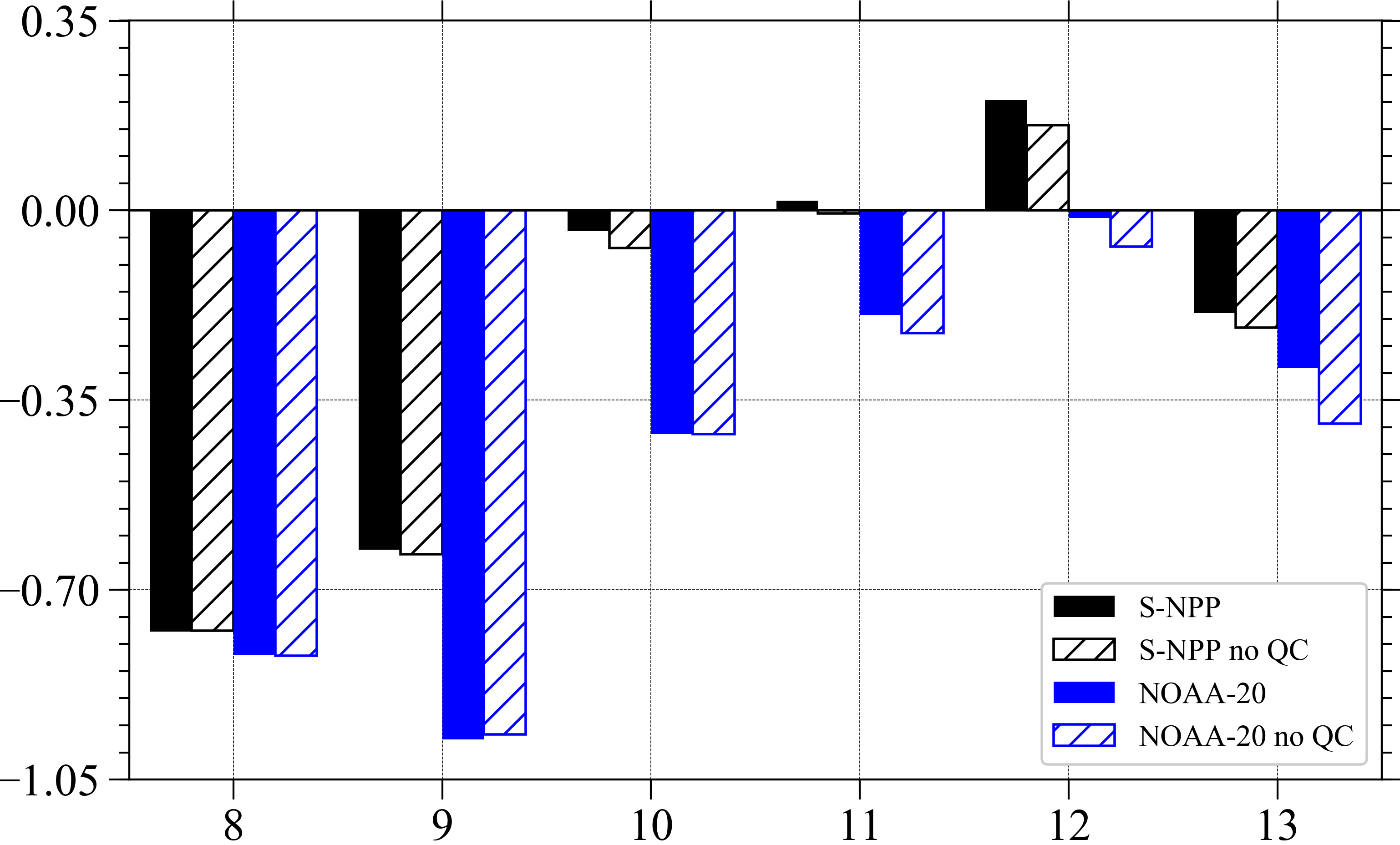 ATMS instrument biases from NOAA-20 are estimated and compared with those of S-NPP based on the differences between observed and simulated antenna temperatures in the six months period from 8 December 2017 to 8 June 2018 
Vertical profiles of  GPS RO temperature and water vapor retrieved from GRAS onboard MetOp-A/-B are used as input to the CRTM 
ATMS channels 8–10, for which GPS RO data are most accurate, from NOAA-20 are more negatively biased than the corresponding channels from S-NPP
The scan patterns of the ATMS channel 8 from the two satellites agree quite well
Nadir Bias (K)
ATMS Channel Number
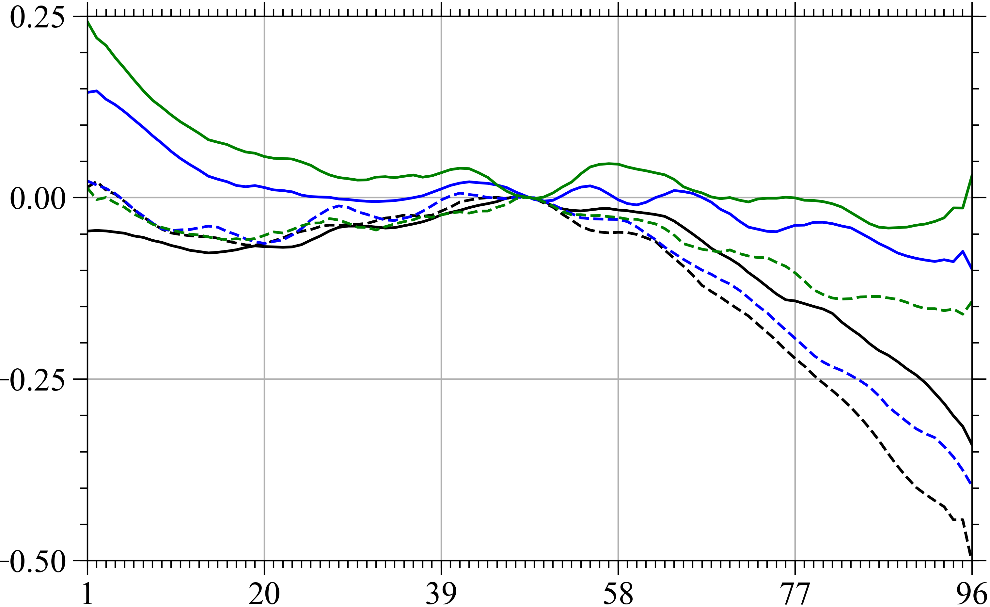 Scan Bias (K)
NOAA-20   S-NPP
More results and discussions can be found in
Tian, X. and X. Zou, 2018: Comparison of RO estimated 
        ATMS biases between NOAA-20 and S- NPP. IEEE 
        J-STARS,  (in revision)
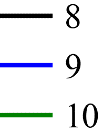 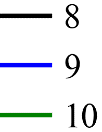 ATMS FOV Number
RT Studies in Support of JPSS Satellite Data Calibration
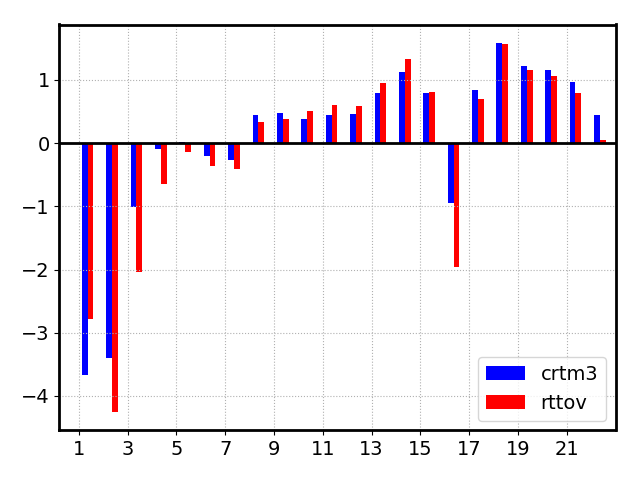 Objective was to evaluate fast and LBL radiative transfer models in the microwave region by inter-comparing several RTMs with satellite observations
Main findings:
RT models show a small bias for the temperature sounding channels but larger for water vapor and surface sensitive channels
The double differences ([RT-N20] – [RT-NPP]) show about 1K difference between N20 and NPP WV channels but just a small difference for temperature sounding channels
Difference between Tbs simulated using CRTM/RTTOV using Era5 profiles as input and ATMS N20 collocated measurements